American History
Module 4: The vacillating Giant
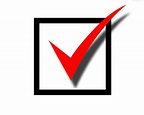 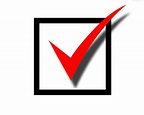 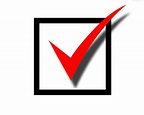 1
American History
Talk 26: Retreat to Normalcy (1918-1920)
Talk 25: Retreat to ‘Normalcy’
Post War world and Treaty of Versailles

A society destabilised

Great Treaty Fight

1920 election
Post War world and Treaty of Versailles
Situation December 1918
Fighting in West has stopped
Allied armies demobilising (US army reduced from 4 million to 500,000 by end 1919
British, French  Americans occupy Rhine cities

Germany facing financial ruin, civil war and starving
Army withdrawn and engaged in civil war vs Spartacists, monarchists
Blockade continues….500,000 will die during the winter

US has replaced Britain as the world premier financial power

Warfare across Eastern Europe
Russian Civil War, collapse of Russian, Austrian and Ottoman empires
Multiple ethnic wars breaking out “every ethnic group a nation”
Allied expeditions remain in Russians support “Whites”
..Churchill, Wilson “crusade vs Bolshevism
Russia 1918 & Allied expeditions
Situation Spring 1918
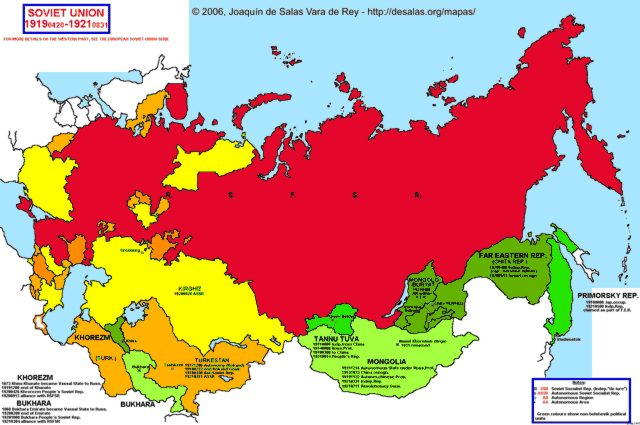 Bolshevik controlled mid 1918
White controlled
Archangel
1918-1919
First intervention:Archangel 1918-1919 
objective: maintain war vs Germany
,,,40,000 British, 5,000 US August 1918 
…White army collapse
….Bolsheviks attacks repulsed
Second intervention: Vladivostok: recover munitions, & rescue Czech Legion
 ….13,000 US, 2,000 British troops
… 50,000 Czech legion&
…Japan asked to contribute
….send 70,000 to secure gains
from war of 1905 with Czars)
Czech 
Legion
Vladivostok
1918-1925
Russian Intervention 1919/1920
“Whites” ineffective
Bolsheviks and White atrocities 
No alternative policies…..bring back the Czars
“Red Army” better led (Trotsky) and motivated 

No appetite for renewed major war among allies
US retreats to isolation policy, 
Socialists in France, Labour Party in Britain oppose war effort
Mutinies within Allied armies

Expeditions abandoned
Murmansk…White army destroyed, Reds attack allies, US leaves June 1919, rest Dec
Vladivostok: mess…. White army collapse, Czechs ship home….skirmishes
British, French, US leave 1920…. Japan1925 (after Treaty with Bolsheviks
Churchill (1949) “I think the day will come when it will be recognized without doubt…throughout the 
civilized world,  that the strangling of Bolshevism at its birth would have been an untold blessing to the
 human race.”
World War the human cost…US relatively unaffected
Europe devastated, USA relatively untouched
USA the new world financial power
Debt Ratios % GDP during the war
US largest lender ….wants repayment
World dominated by 3 surviving “Great Powers”: Americans, British and French…..Germans, Austrians, Ottomans defeated           …..Russia and China in chaosEverything to be resolved  at Versailles              				…..January 1919
Wilson’s Resolves to fix the world based on “14 Points”
“Peace without Victory: ”War fought to “make the world safe for democracy”
Create new European nations to be created based on ethnicity
Future treaties to be open and transparent
German and Ottoman colonies…to be run as “Mandates”
    …………Palestine, Iraq, Syria, Lebanon
Leaves for Europe December 1918
………won’t return till July 1919
Wilson to Britain: "Hope for future”…British Press
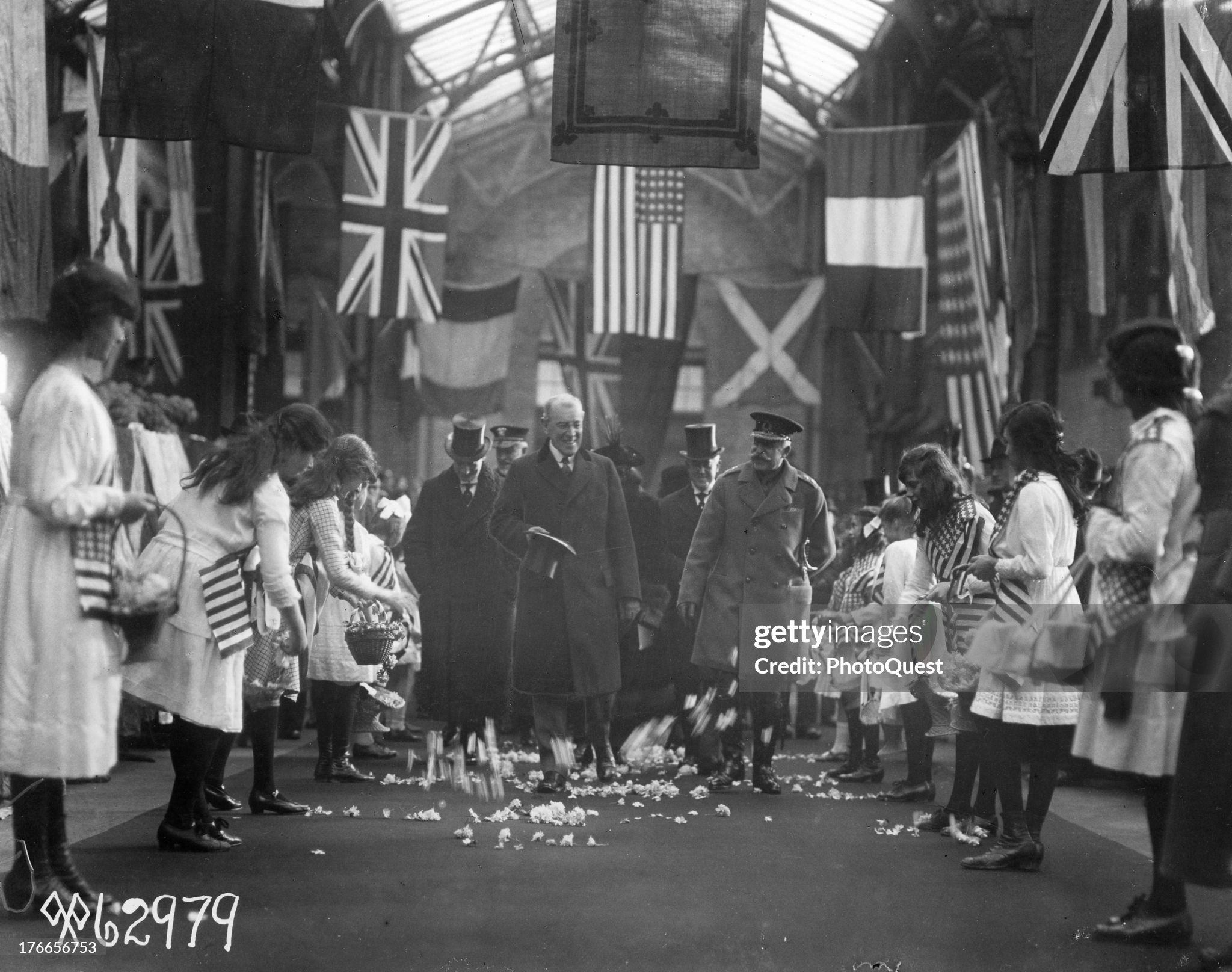 Wilson arrives in France to mass adulation
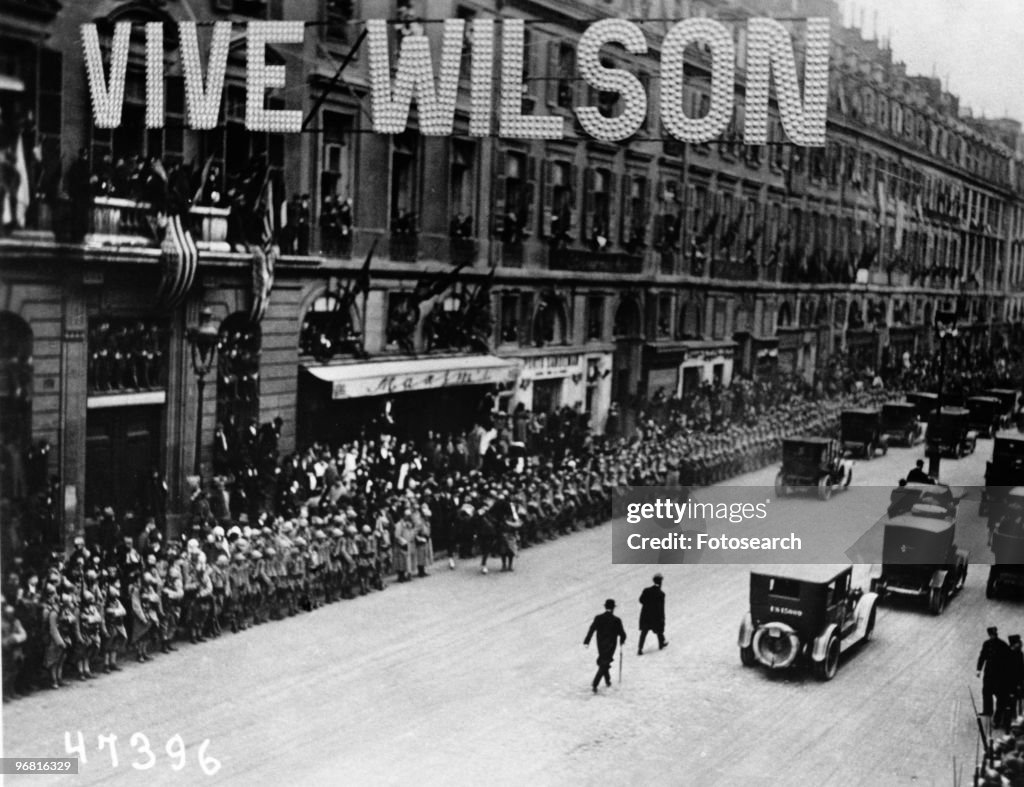 The “Big Four” at Versailles…
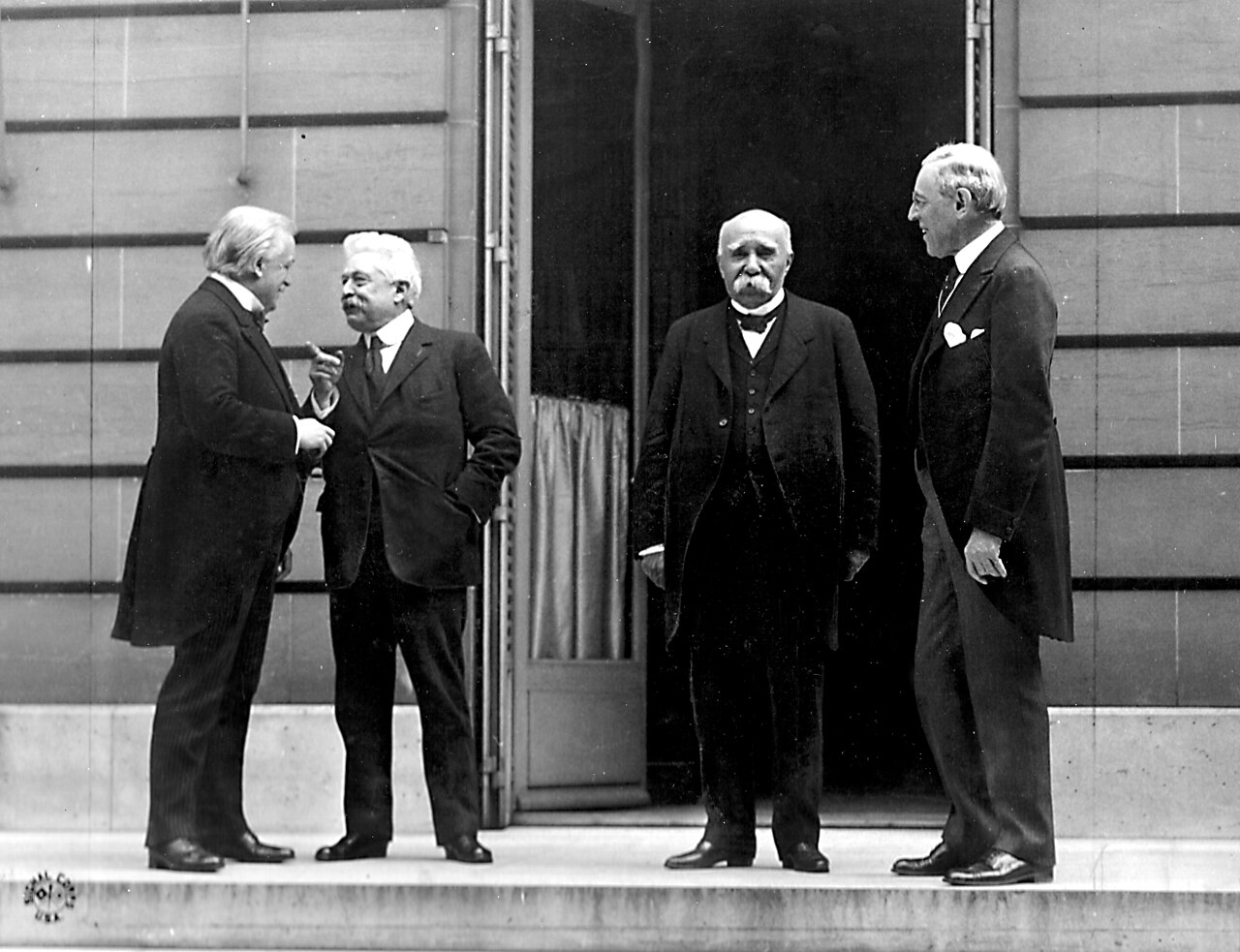 George
Clemenceau
France
Woodrow
Wilson
USA
Lloyd George
UK
Orlando
Italy
US Idealism vs European Realism
French (Clemenceau): Revenge
Destroy Germany, demilitarised, split up by new Rhineland Republic 
Full indemnity for all French financial and human loss
“Fair share” German colonies, Ottoman Empire

Britain (Lloyd George): Financial recovery and Balance of Power
Rehabilitate Germany so that reparations can be paid
Recover world trade and financial position
Secure oil fields of Iraq &  Kuwait to repay war debt

Italy:  (Orlando) Reparations and Adriatic coast
Japan: Occupy German China colonies…..expand Empire
Germans not invited, neither are Soviets 
….nor new Republic of China ( Sun Yat Sen)
Wilson’s “Vision snubbed”
Lloyd George about Wilson
“He would play a sublime part in the world’s history if he knew more about men and less about phrase”
“The trouble with Mr Wilson is that he believed every idea he had was a direct revelation from God  and no one could dare challenge it”
Clemenceau about  Wilson
“Mr. Wilson bores me with his Fourteen Points; why, God Almighty has only Ten”
“What can a mere French minister do when associated with Lloyd George,  who thinks he is Napoleon, and Woodrow Wilson, who thinks he is Jesus Christ?”
The result: Treaty of Surrender
Germany treated as a vanquished not defeated nations
Reparations impossible to pay except by American loans
Institutionalised national humiliation…and impoverishment

Eastern Europe descend into chaos: multiple wars

Britain: access to (cheap) middle east oil (Iraq)

France: Revenge….(for now)

Japanese recognition as new power….licence to loot China
League of Nations
Officially created January 1920…Wilson awarded Nobel Peace Prize
 
Goals
Disarmament
Resolution of disputes by arbitration
Collective security…to support native peoples, end drug trafficking, slavery
No enforcement mechanism…depends on will of “Great Powers”
Wilson must secure agreement of Senate for USA to join
….lost control to Republicans in 1918 ‘mid terms”
Wilson returns to US after 6 months away: world Messiah
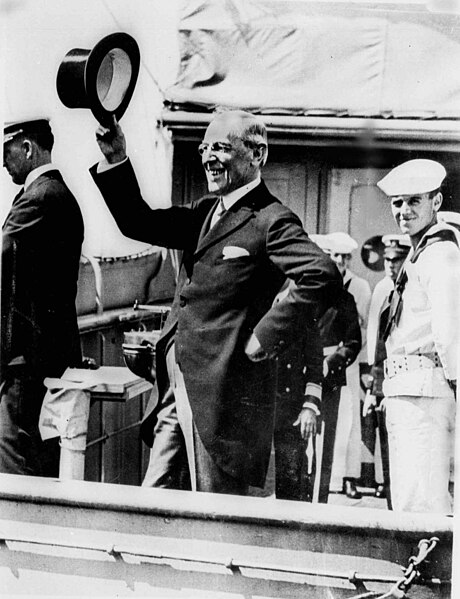 USA :a Society destabilised
The US to which Wilson returns in July 1919 not the same country he left in December 1918
Spanish Influenza
Origins: two theories
Chinese “wet markets”…coolies to Western Front
US meat packing plants in Kansas to military bases to Europe

3 Waves & virus mutations
Spring 1918….75% troops infected…deaths as normal flu (.1%)
Autumn-Winter 1918….20% troops infected
….2 1/2% death rate (higher in places without sanitary facilities)
..spreads as troops start returning home
Spring 1919….highly infections, lower mortality (approx. 0.2%)
Spreads globally as soldiers return home
Global contagion as troops return home, Vladivostok expedition
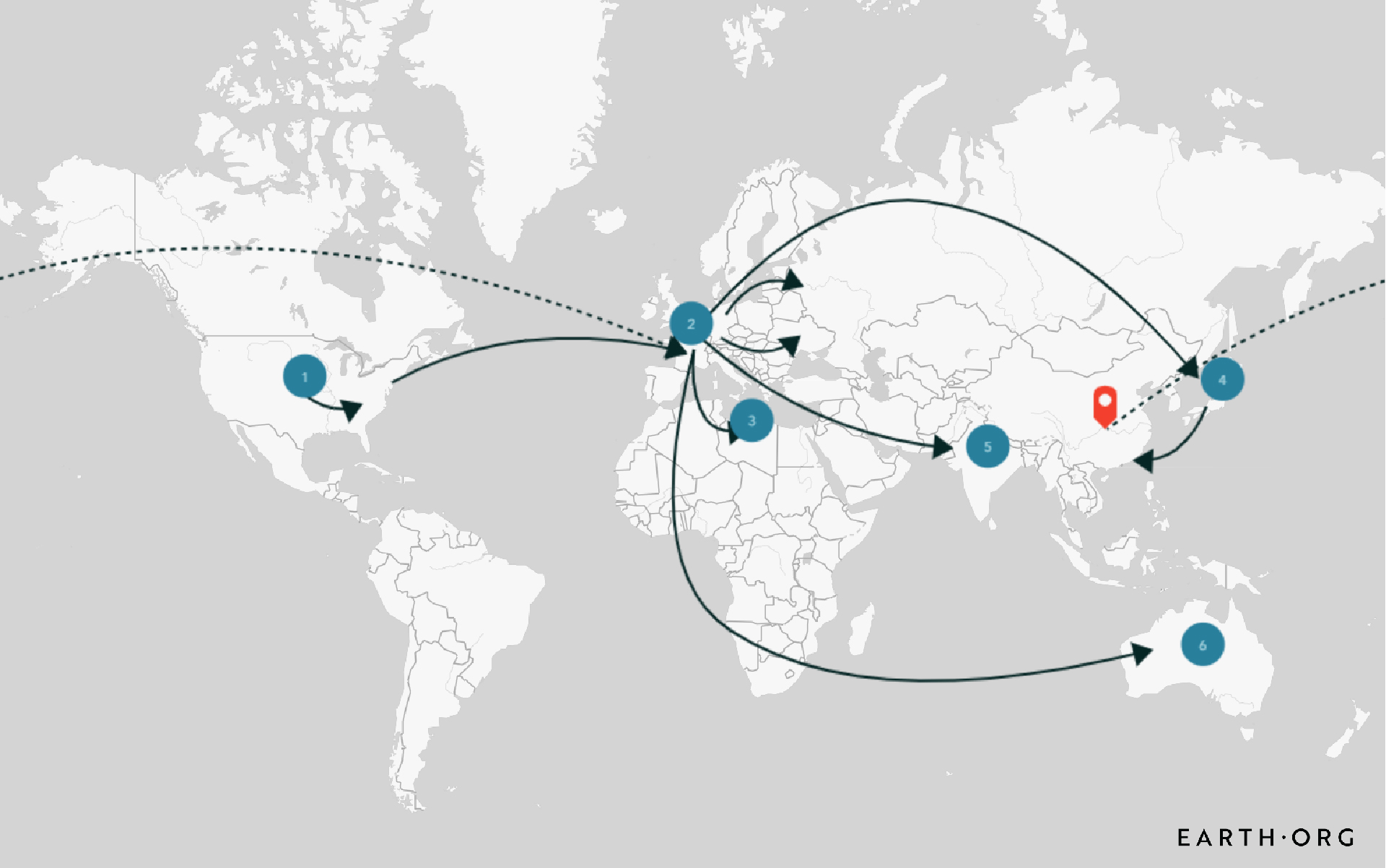 Influenza Epidemic 1918-1920 50 million deaths…2.5% population vs 15m Coronavirus…0.2%)
Impact varies by density of population….
US reaction varies by state....no national campaign
“Spanish Influenza” US public messages
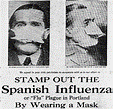 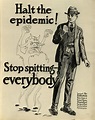 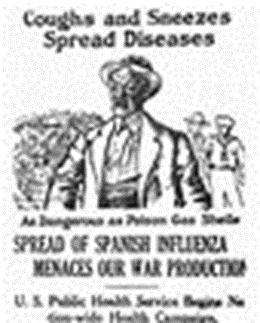 Seattle restrictions (“better ridiculous than dead”)
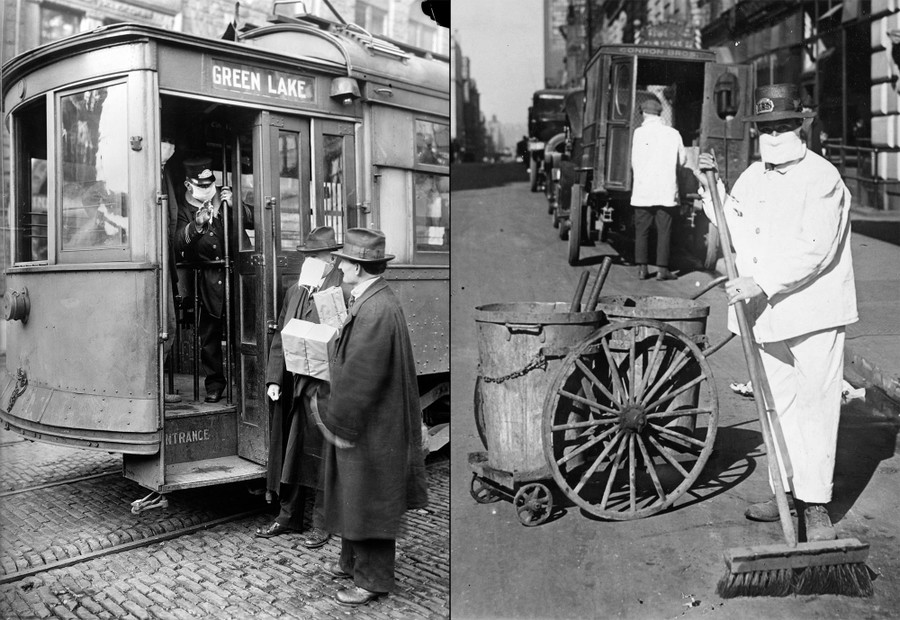 Police in Seattle
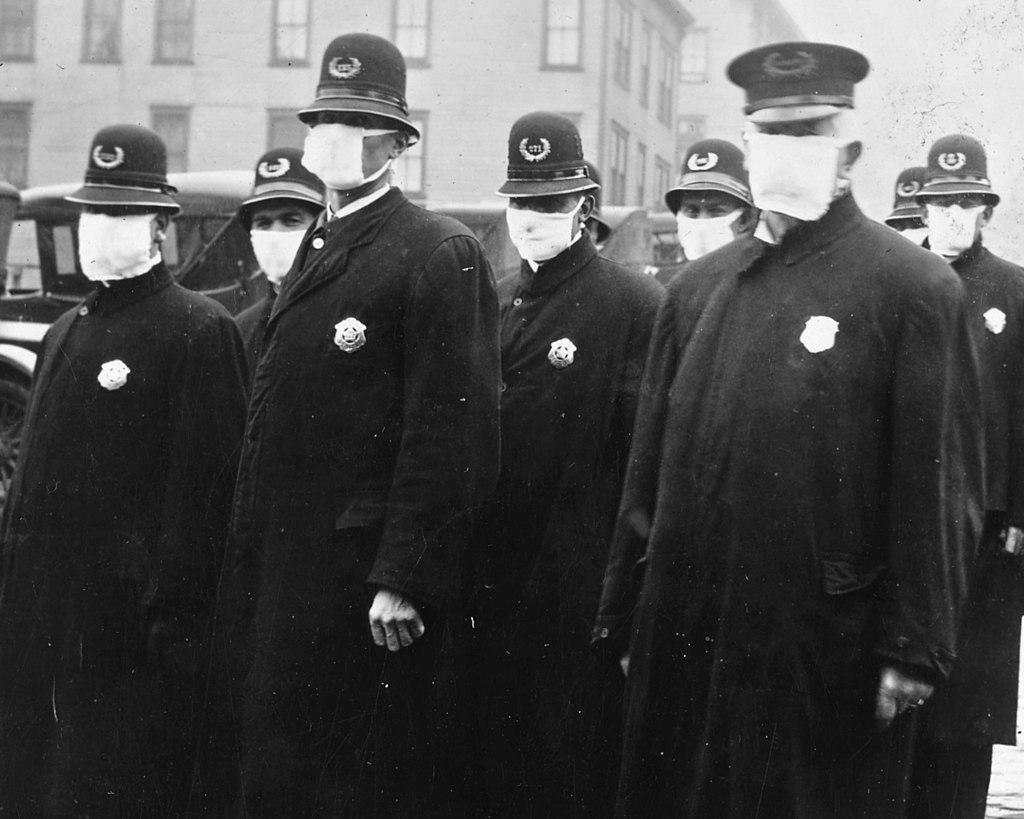 Seattle: open air courts
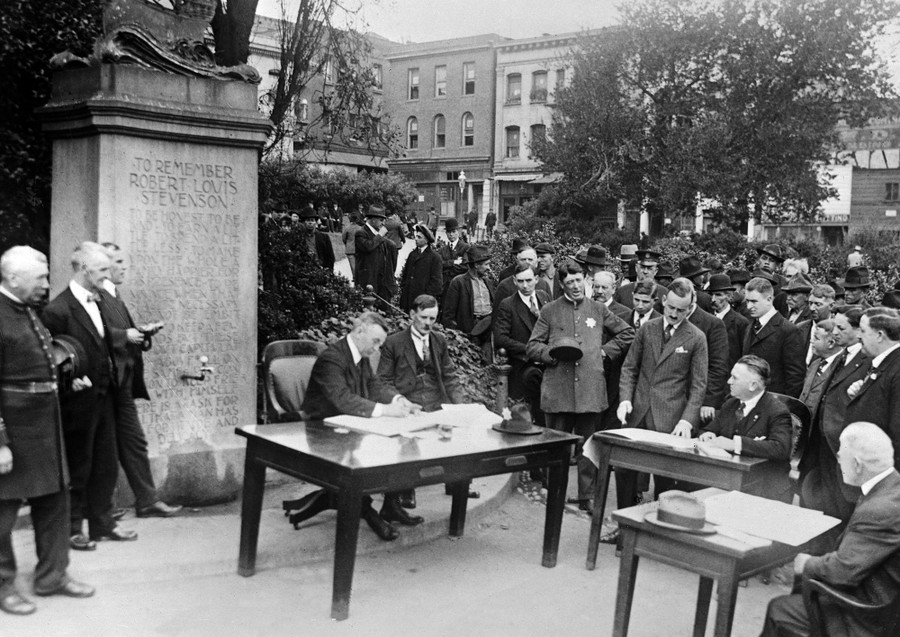 Assembling masks…Cincinnati 1918
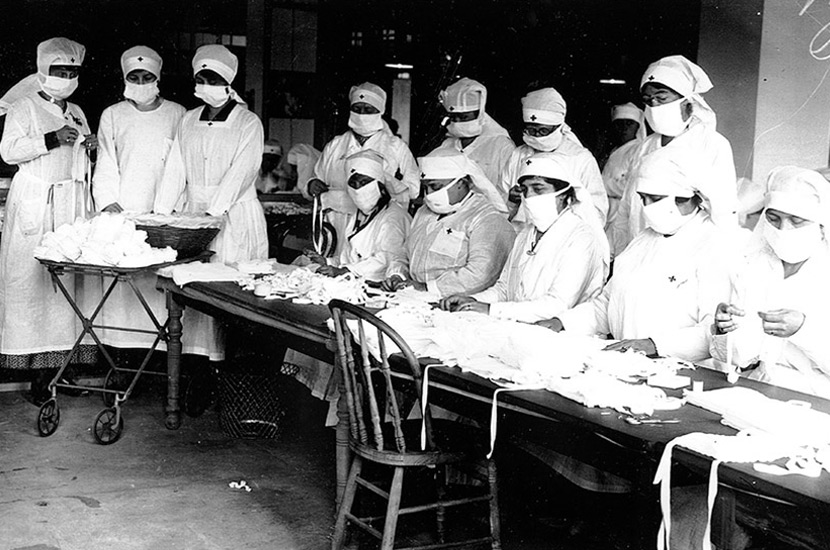 Ignored in other places: Mass prayer meeting Los Angeles
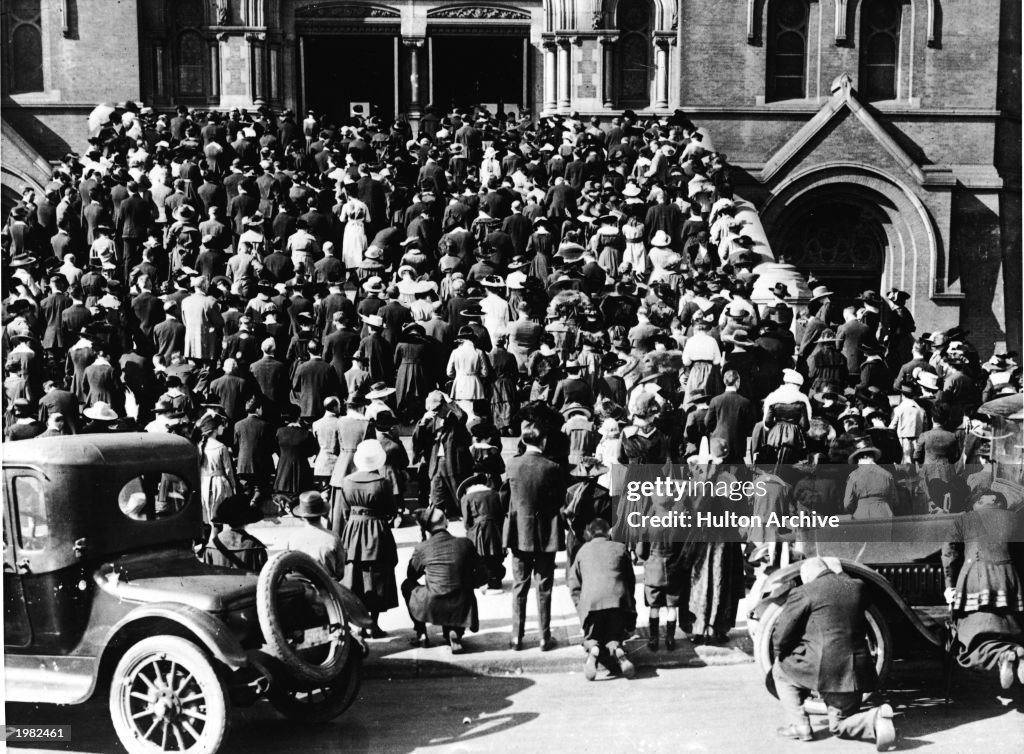 Victory Parade Philadelphia September 1918…200,000 attend…17,000 deaths within a month
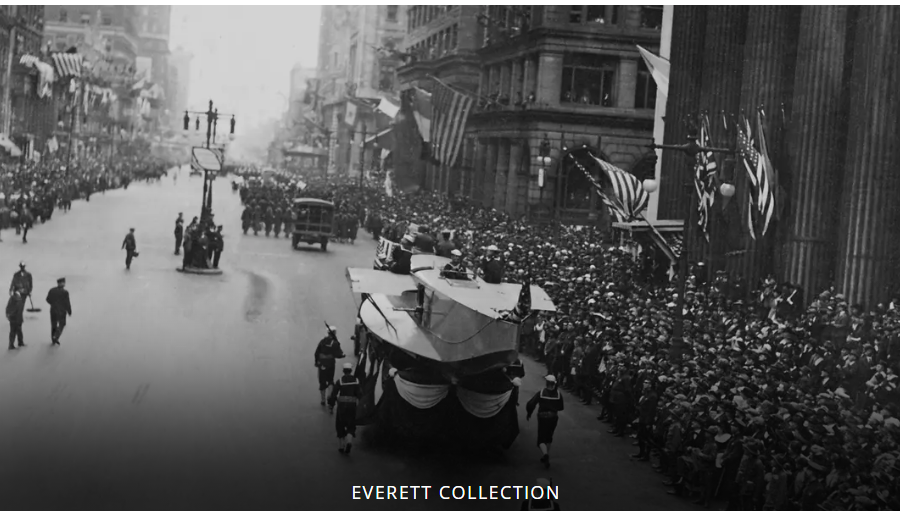 US Reaction
675,000 deaths …10 x deaths from fighting
including 60,000 soldiers vs 50,000 from combat

Wilson reaction: None…except “thoughts and prayers”
His priority….getting Versailles Treaty approved by Senate
Health “State & City responsibility". Not Federal Government

Xenophobia ….disease due to “foreign influence” (despite probable local origin)
Great migrations
US Labour Market and WW1
US Economy grows rapidly during war
Munitions, food, manufactured goods, raw materials
4% business growth per year
4 million men mobilised…labour shortage

Movement of peoples…within North America
`Immigration collapses due to U Boat Threat & shipment disruption
White Women move to clerical jobs…..few to manufacturing
Gaps filled by migrants by migrations within North America
Black population 1900….95% in South
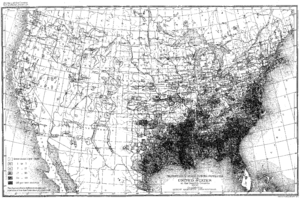 Great Migrations 1910-1920
Mexico to South West/Texas
Refugees from revolution
…. border porous
….reaches 100,000 per year
… area booming/more work
     than people
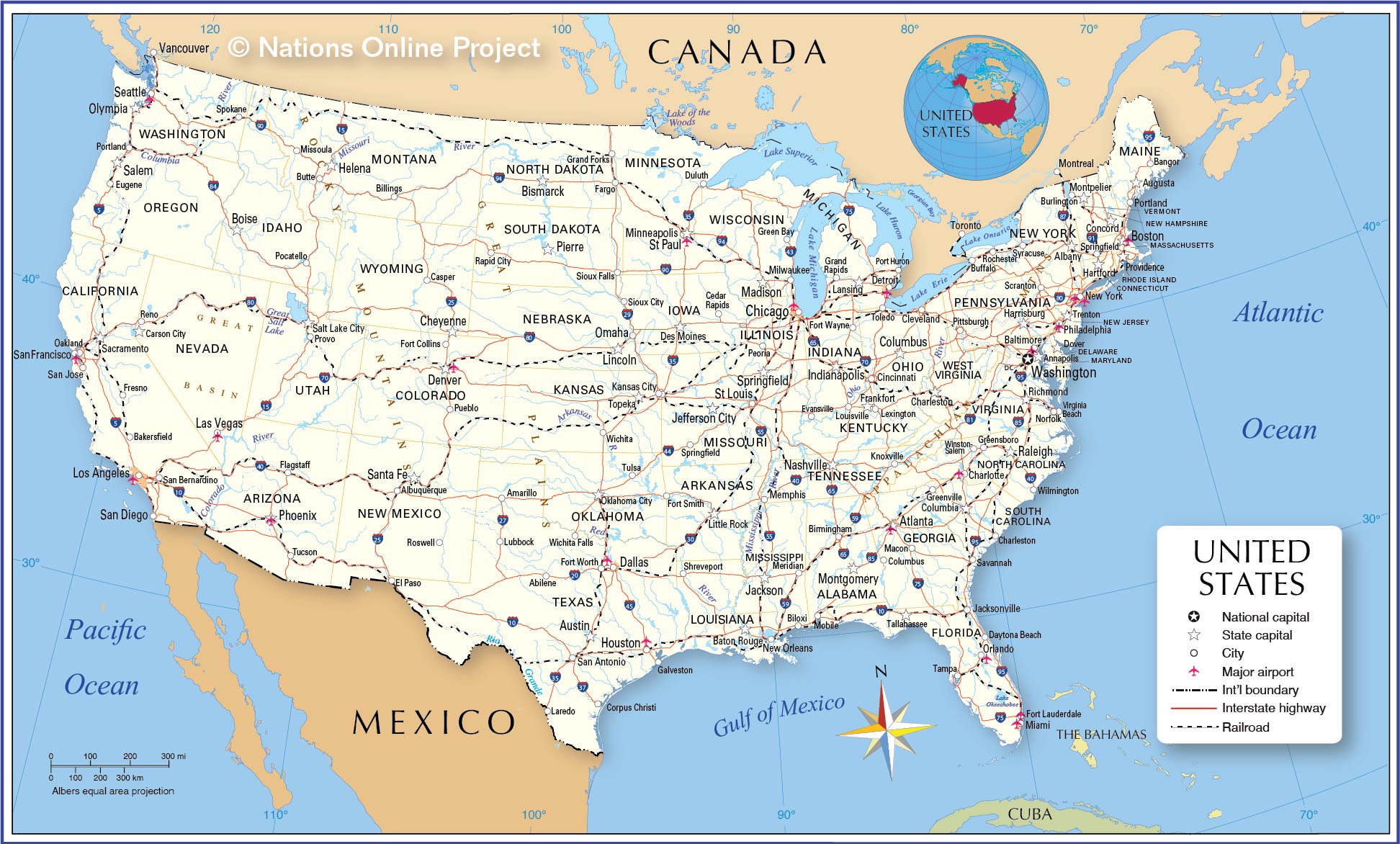 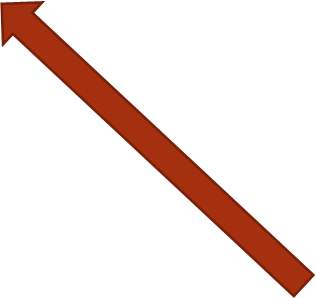 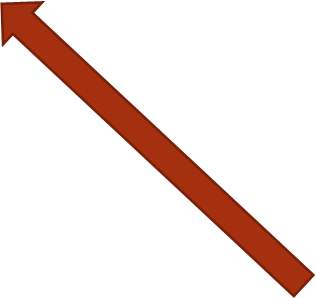 South to North/Midwest
Refugees from Jim Crow
New “war” industries recruit
….Vulnerable to downturn
….Big city demographics change
500,000
1,000,000
Black population triples in Northern Cities
New arrivals Chicago 1920
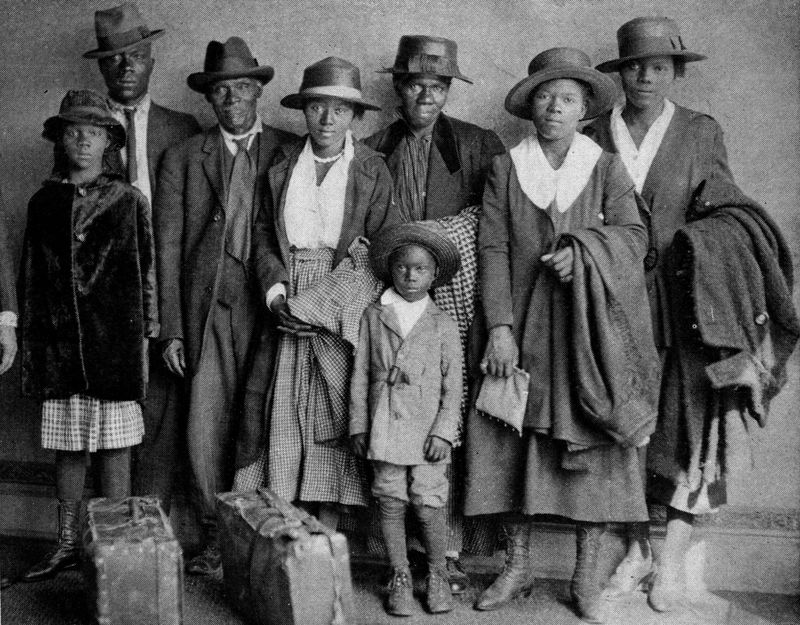 Economic Downturn 1919-1920
War time production ends …rapidly
Economy growing 4% per year 1916-1920 shrinks 7% 1919/1920
Inflation at 15% due to shortages of materials/ labour
Wage cuts imposed across most industries 

Army demobilised – reduced from 4,000,000 to 200,000 by end 1920

Unions empowered during war/ employers by its end
Wilson disengaged
….all that matters: getting League of Nations approved by 
                  Republican controlled Senate
There is going to be trouble..1919…”Red Summer”
Republican Opposition
Henry Cabot Lodge 
1850 -1924)
Massachusetts lawyer
& Ph.D. in History
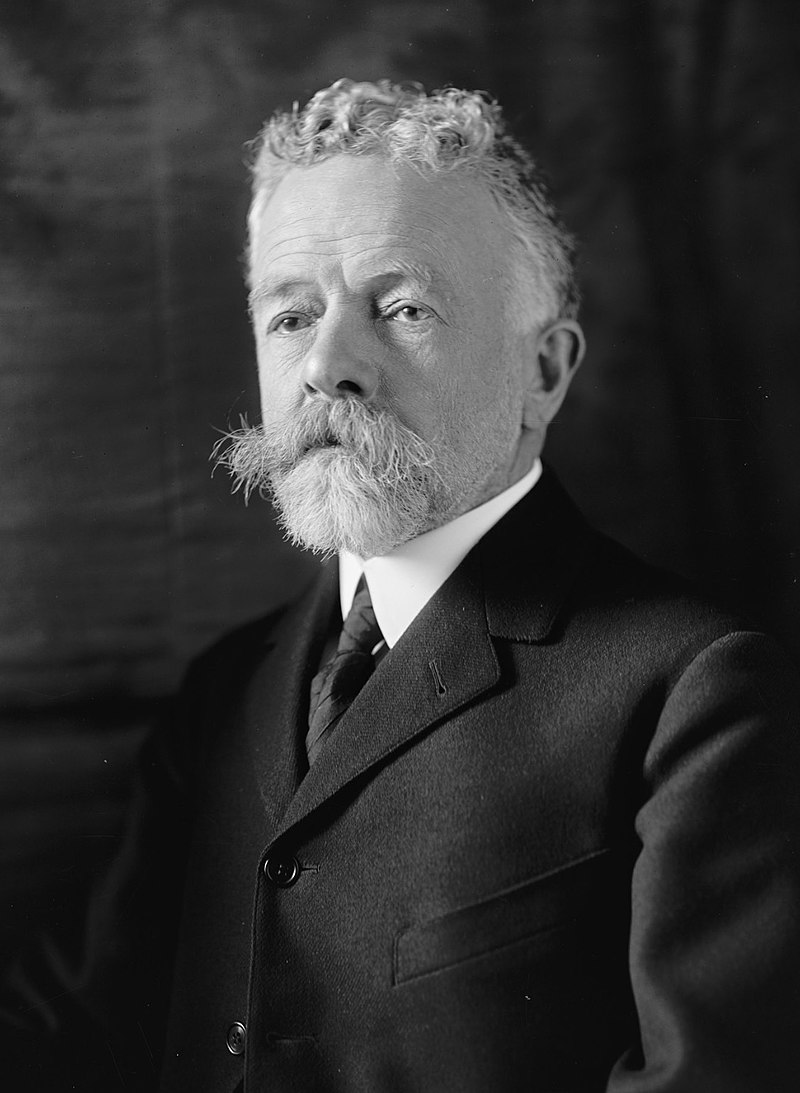 “Progressive Republican”
Supports civil rights for blacks
Restrictions on immigration to 
“more favored races”
Ridicules 14 points. Wilson naive
Internationalist, not US first
"I never expected to hate anyone in
 politics with the hatred I feel toward 
Wilson."
Isolationism
Lodge “Approves Treaty” …..but with “Reservations”
……“Supports “League but US must be premier power
…….no US involvement in wars of other nations
…….no other nation interference US and its business
“The United States is the world's best hope, but if you fetter her in the interests and quarrels of other nations, if you tangle her in the intrigues of Europe, you will destroy her power for good, and endanger her very existence. Leave her to march freely through the centuries to come, as in the years that have gone. Strong, generous, and confident, she has nobly served mankind. Beware how you trifle with your marvellous inheritance; this great land of ordered liberty. For if we stumble and fall, freedom and civilization everywhere will go down in ruin.”
Wilson Response
Cannot accept any “Reservations”…rejects Lodge

Any compromise with “isolationists” impossible

National Tour to “promote treaty to the people direct”

Collapses October 1919 stroke…incapacitated .. to White House
Mrs Wilson first assumes “stewardship”  Female President?
The reign of “Mrs Wilson”
Edith Wilson  (1872-1961)
Wilson married Ellen Wilson 1883
3  children
Dies in White House 1914
Wilson depressed
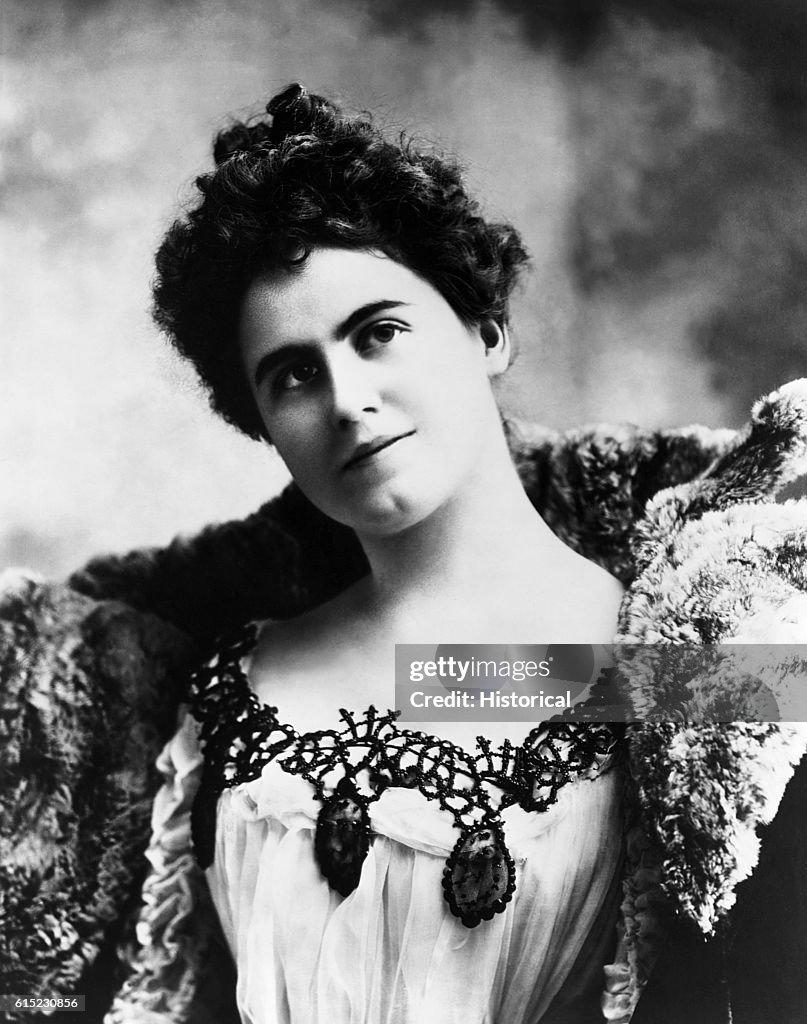 Introduced to Edith Gault 1915
--wealthy widow
--”love at first sight
-- fear of scandal
--- marries W within year of wife’s death
Exemplary First Lady
--war time rationing at White House’
---un mowed lawn
---joins Wilson in Europe
---mixes with dignitaries
Woodrow and Edith …final year
Woodrow/ Edith share
hatred for VP Marshall
..no attempt to replace
 invalid Wilson
Woodrow and Edith 1920
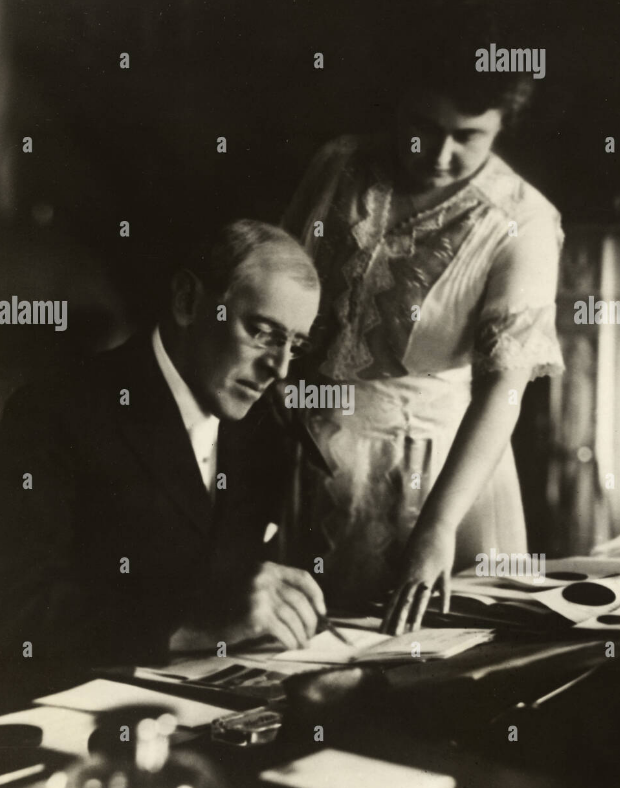 Edith….gate-keeper
--decides what WW sees
--WW invisible 6 months
No compromises made
On treaty….dies
Wilson recovers ability to 
Speak July 1920
…Edith assists in meetings
--- Seeks re-election
Election of 1920
The candidates
Democrats
Wilson regains ability to talk April 1920 seeks re-election 3rd term
Discredited…Treaty unpopular….Wilson “sanctimonious”
Pick unknown Governor of Ohio…James Cox + Franklin Delano Roosevelt 
Accept “reservations”…but public reject entire Treaty
Republicans
Blocked convention….unable to agree on candidate
Pick Ohio Senator…Warren Harding: 
soothing voice/  inoffensive
Ran card games at house
Looked like “silent movie” star ….appeal to the ladies
Calvin Coolidge…breaker of Boston Police Strike VP
Warren Harding (1865-1923)
Newspaper executive
..State Senator
..Senate…inoffensive
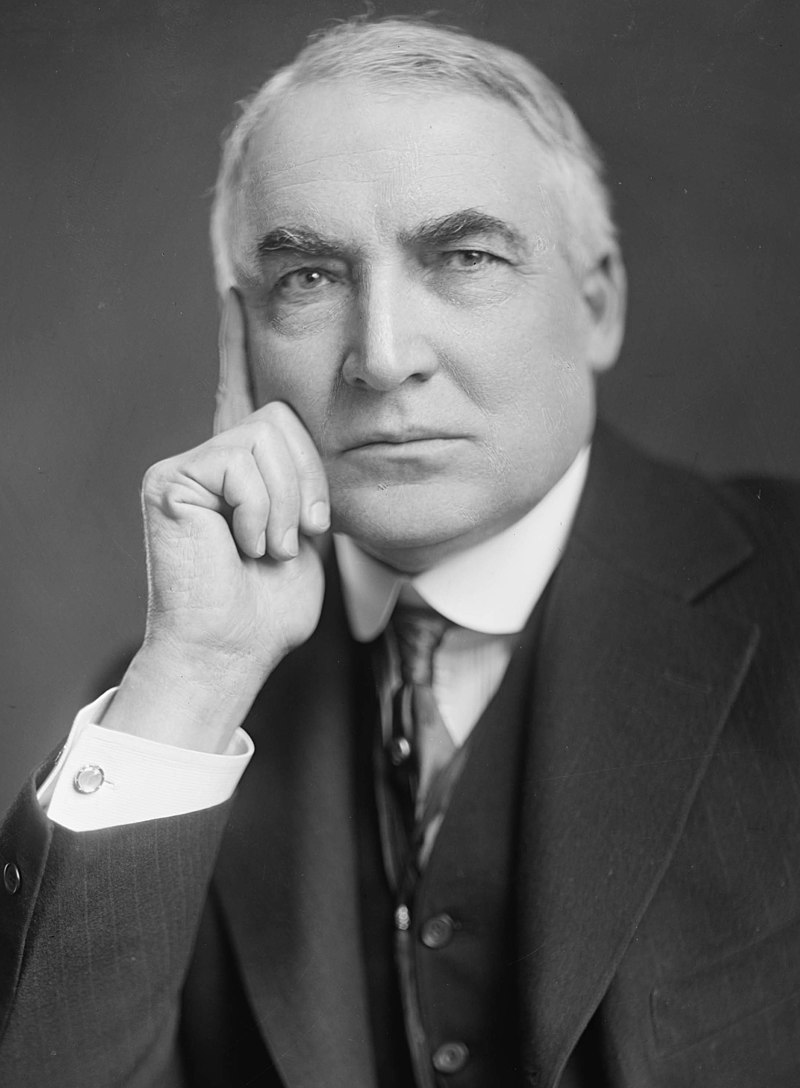 Policies
…pro business/ anti union
…passive support repeal Jim Crow
..peace at home/ abroad
Effective public speaker 
"a rambling, high-sounding mixture
 of platitudes, patriotism, and pure 
nonsense".
Captures tone of nation..
“America's present need is not heroics,
 but healing; not nostrums, but normalcy
;not revolution, but restoration."
Democrat Poster: Peace for the world
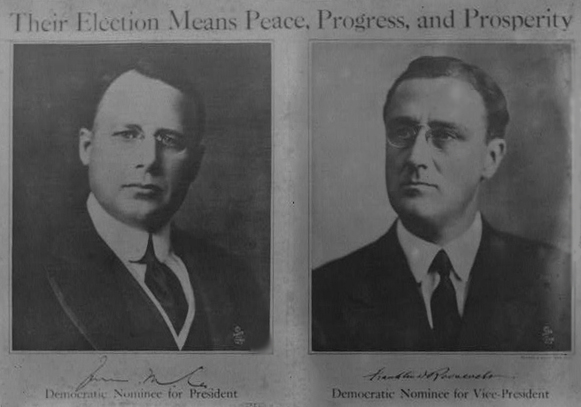 Republican “America First”…(Version 1)
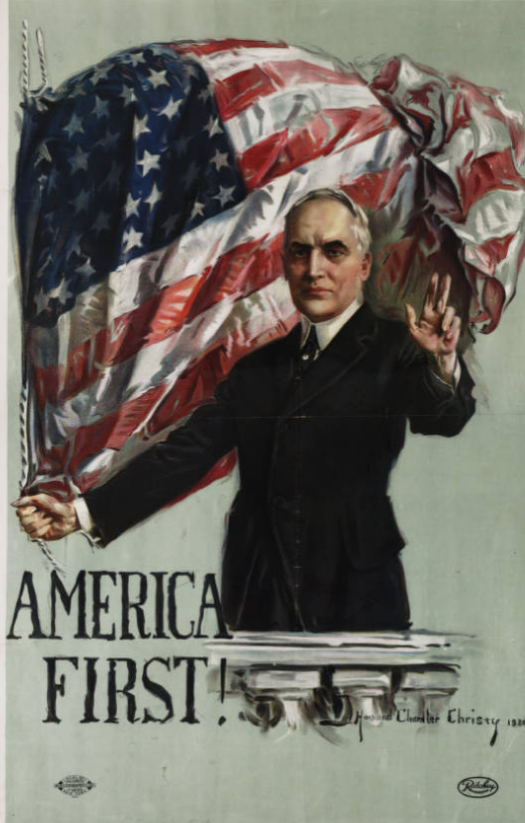 The 1920 Choice
Approve Treaty….now with reservations
US World Leader
Low tariffs to expand Trade
Reform labour laws
White Supremacy
Democrats
“solemn referendum”
Reject Treaty
Disarm/ isolate
Impose Tariffs to protect industry
De regulate Industry/ restrict unions
No mention race
Republicans
Republican Landslide
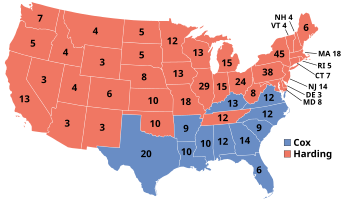 Republican Landslide
Harding: 16 million ----56% vote
Democrats :10 million ..…46%
Socialist (Debs in Jail) ..1 million…..4%
Message clear
…Normalcy is what people want
…..prosperity and peace
…USA not world’s policeman
As far as Americans of 1920 were concerned: ….the non US world not its problem….all the US wanted was to be left alone & debts paid….what mattered now was the prosperity of Americans
The Roaring Twenties were about to begin…..Talk 26